Особенности обучения детей с задержкой психического развития.
Задержка психического развития
-задержанное развитие – замедление темпа формирования познавательной и эмоциональной сфер с их временной фиксацией на более ранних возрастных этапах. 


-задержка психического развития относится к «пограничной» форме нарушения индивидуального развития организма и выражается в замедленном темпе созревания различных психических функций.
Причины задержки психического развития:
Познавательная сфера
Психо-моторная сфера
внимание – неустойчивое, повышенная отвлекаемость, слабая концентрация.
мышление – отставание в развитии всех форм мышления,  мыслительных операций (анализ, синтез, сравнение, обобщение), снижение познавательной активности.
память – страдают все виды памяти: недостаточная продуктивность, малый объем, неточность и трудность воспроизведения
двигательная разбалансированность
импульсивность
нарушения координации движения
слабость мелкой моторики
гиперактивность
повышенный мышечный тонус
Речевое развитие
Эмоционально-волевая сфера
дефекты произношения
ограниченность словарного запаса
трудности словоизменения, словообразования
нарушение синтаксической структуры предложения
недостаточность речевой регуляции
трудности вербализации действий
несформированность планирующей функции речи
незрелость эмоционально-волевой деятельности, произвольной регуляции поведения
неспособность к волевому усилию
инфантилизм
преобладание игровых мотивов
стремление к получению удовольствия
«Чем ниже уровень психического развития ребенка,тем выше должен быть уровень образования педагога» П. Шуман
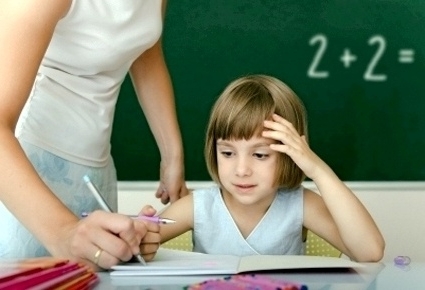 ГЛАВНЫЕ требования к уроку с  детьми ОВЗ
Виды педагогической помощи
внутриклассная дифференциация,
коррекция в соответствии с уровнем реальной школьной успеваемости, объема и уровня сложности учебных заданий
Учебная
Направляющая
обращает внимание на правильное решение, указывает на наглядную опору, аналогичный пример или помогает составить план действий
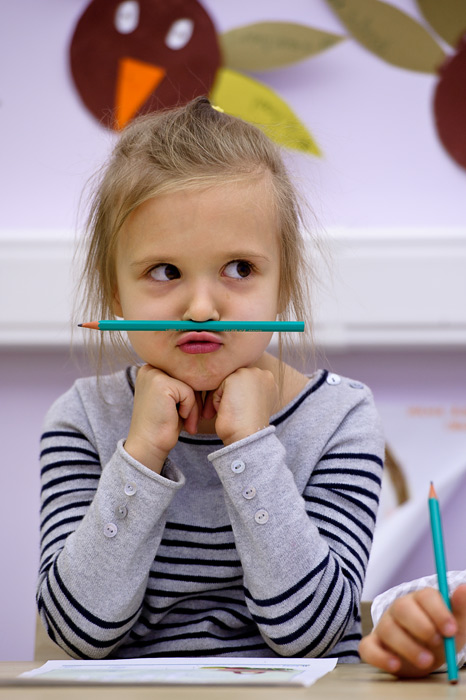 Стимулирующая
Обучающая
помогает сконцентрировать внимание, нацеливает на решение задачи, указывает на наличие ошибки и необходимость проверки решения
показать ученику последовательность и образец выполнения задания
Особенности обучения
В процессе обучения учителю следует:
использовать четкие указания;
поэтапно разъяснять задания;
учить последовательно выполнять задания;
повторять инструкции к выполнению задания;
демонстрировать уже выполненное задание (например, решенная математическая задача).
Способы оценки достижений и знаний учащихся:
использовать индивидуальную шкалу оценок в соответствии с успехами и затраченными усилиями;
ежедневно оценивать;
акцентировать внимание на хороших оценках;
разрешать переделать задание, с которым ученик не справился;
проводить оценку переделанных работ;
использовать систему оценок достижений учащихся.
Особенности обучения
каждый урок является продолжением предыдущего;
многократное повторение основного материала;
надо учитывать низкую скорость чтения, счета и письма;
для лучшего запоминания чаще предлагаются однотипные задания;
совместно с учеником пошагово анализируйте выполнение задания;
излагать материал надо маленькими дозами
выбрать главное, доступно изложить его, повторить и закрепить; 
трудность заданий должна возрастать постепенно, пропорционально возможностям ребёнка;
на каждом уроке обязательно вводить организационный момент;
не нужно ставить ребенка в ситуацию неожиданного вопроса и быстрого ответа;
необходимо разделять большой и сложный материал на отдельные части и давать их постепенно
Особенности обучения
не отвлекать во время выполнения задания;
стараться облегчить учебную деятельность;
дети должны слушать, смотреть, проговаривать;
 равномерные включения в урок динамических пауз (через 10-15 минут);
развивать самоконтроль;
не нужно давать на уроке более двух новых понятий.
сосредоточьте внимание на сильных сторонах ученика и опирайтесь на них в процессе обучения;
задания должны соответствовать возможностям учеников и исключать чувства стойких неудач;
предоставлять учащимся права покинуть рабочее место и уединиться, когда этого требуют обстоятельства.
Общие подходы в обучении детей с ЗПР
введение физкультминуток  через 15-20 минут;
создание ситуации успеха на занятии (выполнить посильный объем работы и получить одобрение, похвалу);
благоприятный климат на уроке; опора на эмоциональное восприятие;
оптимальная смена видов заданий (познавательных, вербальных, игровых и практических);
синхронизация темпа урока с возможностями ученика;
точность и краткость инструкции по выполнению задания;
поэтапное обобщение проделанной на уроке работы;
связь обучения с жизнью;
постоянное управление вниманием;
главная составляющая работы — общение и индивидуальный подход
«Поддерживаем стремления,радуемся победам, гордимся результатами.»